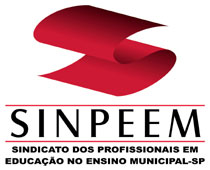 28º CONGRESSO DE EDUCAÇÃO DO SINPEEM

Profª Dra. Ilma Passos Alencastro Veiga

São Paulo, 24-10-2017
PROJETO PEDAGÓGICO DA ESCOLALDB – LEI 9.394/96
ARTIGO 12
INCISO I
Os estabelecimentos de ensino, respeitadas as normas comuns e as do seu sistema de ensino, terão a incumbência de:
“I – elaborar e executar sua proposta pedagógica”.
ARTIGOS 13 E 14
Definem as incumbências docentes com relação ao projeto pedagógico:
Art. 13  “I – participar da elaboração da proposta pedagógica do estabelecimento de ensino”.
Art. 14  “I – participação dos profissionais de educação na elaboração do projeto pedagógico da escola”.
O QUE É PROJETO POLÍTICO-PEDAGÓGICO?
Sentido Etimológico
Projectu - particípio passado do verbo
Lançar para diantePlano, intento, desígnio
PROJICERE
SENTIDO AMPLO
Planejar o que temos intenção de fazer, de realizar
Lançamo-nos para diante a partir do que temos
POSSÍVEL
Antever o futuro diferente do presente
RUPTURAS
PROMESSAS
Período de instabilidade
É uma PROMESSA frente a determinadas RUPTURAS

Gadotti, 1996
ESPECIFICIDADE DO PROJETO
1. O projeto é uma antecipação, uma vez que o prefixo pro significa antes.  	Relaciona-se com o tempo a vir.
2. O projeto tem uma dimensão utópica, que significa, na verdade, o futuro “a 	fazer”, um possível a se transformar em real. É a exploração de novas 	possibilidades.
3. Por ser uma construção coletiva, o projeto tem efeito mobilizador da 	atividade dos protagonistas. Gera fortes sentimentos de pertença quando 	concebido, desenvolvido e avaliado como uma prática social coletiva.
RELAÇÃO DIALÉTICA ENTRE INSTITUÍDO E INSTITUINTE
Instituído 
1. Constiue referência dos novos que operam 	com o instituinte;
2. Sem considerar o instituído, criamos lacunas,  	desfiguramos memórias e identidades, 	perdemos o vínculo com a nossa história. 
3. Estabelecer relação com o instituído não é    	destruí-lo ou cristalizá-lo, mas inová-lo.
Instituinte
1. Rever o instituído para a partir dele, 	instituir outra coisa;
2. Tornar-se instituinte, significa não negar 	o instituído da Universidade/Escola que 	é a sua história, os seus currículos, os 	seus métodos, o conjunto dos 	profissionais e alunos, a sua finalidade 	social;
3. A relação com o instituído deve ser 	cultivada, desde que se exerça uma 	compreensão do tempo como algo 	dinâmico, mas não simplesmente linear 	e sequencial.
PROJETO PEDAGÓGICO DA ESCOLA
1.Estabelece uma direção, uma intencionalidade.
2. Exige uma reflexão acerca da concepção de escola e sua relação com a sociedade.
3. Deve contemplar a qualidade do ensino nas dimensões indissociáveis: formal ou técnica e política.
4. Implica em esforço coletivo e participativo.
5. Define as ações educativas e as características necessárias às 	escolas de cumprirem seus propósitos e sua intencionalidade.
PROJETO POLÍTICO-PEDAGÓGICO
1. É um DOCUMENTO construído num MOVIMENTO coletivo.

2. É uma construção histórica, aberta ao diálogo, sujeita a 		avaliações.

3. É um processo investigativo e formativo porque é 			comprometido com a dimensão humana.
4.  É um instrumento de trabalho permanentemente presente na 	prática pedagógica: para ser lido e relido, riscado, anotado, 	pensado e repensado, corrigido, reconfigurado, inovado, 	avaliado e reavaliado.

5.  É  um instrumento de apoio para a construção da identidade 	da instituição.
MULTIPLAS MANEIRAS DE PENSAR, SENTIR, AGIR NA ELABORAÇÃO E PROJETO PEDAGÓGICO: UM DOCUMENTO, UM MOVIMENTO
PPP DA ESCOLA
DOCUMENTO
Exige profunda reflexão teórico-prática.

Explicita o papel da escola.

Define objetivos.

Organiza o currículo.

Escolhe o caminho metodológico
É um processo-produto.

Clarifica e norteia a ação educativa da escola.

Contempla o desenvolvimento e a avaliação.

Exige formação contínua de profissionais.

Estabelece cronograma escolar.
PPP DA ESCOLA
MOVIMENTO
Participativo.

Processual de luta.

Força e embate.

Descentralização do poder.
Complexo de debate.

Exige tempo e espaço de reflexão.

Trabalho Coletivo.

Ação Determinada e comprometida.

É instituído-instituinte.

Envolve um movimento de avaliação.
PPP DA ESCOLA: UM DOCUMENTO E UM MOVIMENTO
PENSAR






Pensar o PPP da escola libertadora precisa ser:

	Atento às politicas públicas educacionais.

	Articulado com os indicadores socioeconômico, político, 					educacional e cultural onde está inserida a escola.

	Comprometida com os princípios definidos nas Diretrizes Curriculares 	Nacionais da Educação Básica.
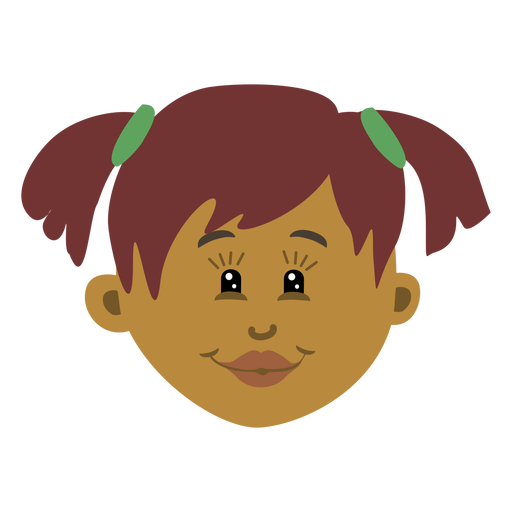 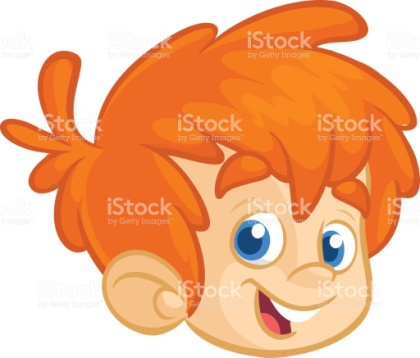 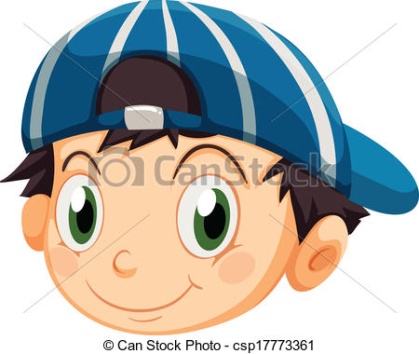 Preocupado com a articulação da escola com o contexto mais amplo.

Envolvido com a organização curricular de forma integrada e interdisciplinar considerando os elementos didáticos.

Fundamentado na incerteza para reforçar a pergunta.

Compromissado com o processo avaliativo permeando a elaboração e desenvolvimento do PPP.
PPP DA ESCOLA: UM DOCUMENTO E UM MOVIMENTO
SENTIR
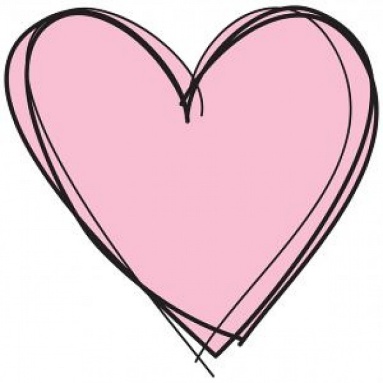 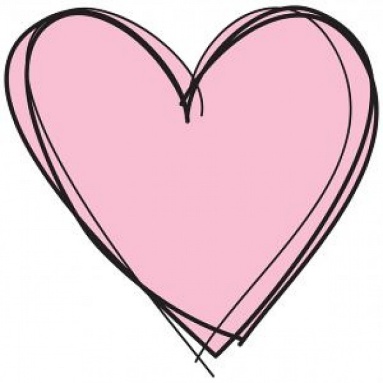 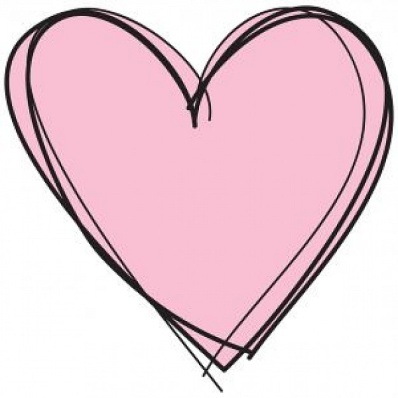 Enaltecer o sentir no PPP da Escola significa buscar:

	Comprometimento com a docência dialógica, relacional, alegre e 	afetiva.
	Fortalecimento das condições para dar vez e voz aos alunos e 	profissionais.
	Entendimento da escola massificada, diversificada e propositiva.
Concretização do exercício da convivência com outros diferentes.

Conhecimento da vida dos alunos  é importante para sua aprendizagem.


Efetivação de um clima relacional e espirito de trabalho compartilhado e coletivo.

Concretização do sentimento de pertença e de interesse.
PPP DA ESCOLA DOCUMENTO E MOVIMENTO 
			
				AGIR
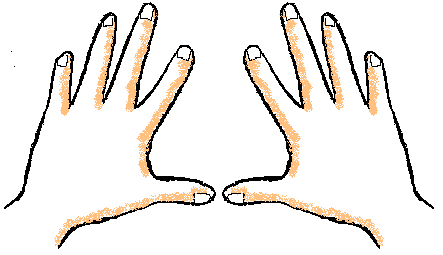 HABITAR A ESCOLA COMO ESPAÇO DO PPP IMPLICA NO:

Estabelecimento de relação pedagógica dialógica.

Comprometimento com as condições favoráveis para o desenvolvimento da aprendizagem.

Fortalecimento da escola como espaço-tempo dinâmico, sistematizado e avaliado.
Envolvimento dinâmico com a gestão do PPP, no desenvolvimento das normas reguladoras da escola.

Fortalecimento da organização do trabalho coletivo e inovador do PPP.